Escuela Normal de Educación Preescolar

Encuadre 


Licenciatura en Educación Preescolar

Segundo semestre


 Curso: Observación y análisis de la practica escolar

 
Mtro.    Gerardo Garza Alcalá

Saltillo, Coahuila. México.

                                                                            Febrero 2017
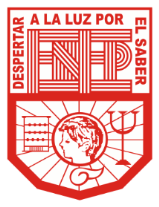 Escuela Normal de Educación Preescolar

Encuadre 


Semestre:  segundo   
Nombre del curso:     Observación y análisis de la practica escolar
Docente:   Mtro.    Gerardo Garza Alcalá
Trayecto formativo:  Practica profesional
Carácter del curso:   obligatorio
Modalidad de trabajo:    
Horas    6                              créditos         6.75

Propósito: ofrecer herramientas para la observación y el análisis de la práctica escolar de manera que el estudiante normalista centre su atención en la institución y la práctica escolar; que comprenda las relaciones institucionales, las interacciones entre docentes y alumnos, la organización, gestión y administración institucional, el vínculo con los padres de familia, entre otras, con la finalidad de reunir evidencias empíricas que sirvan de insumos para la comprensión y explicación de la práctica escolar
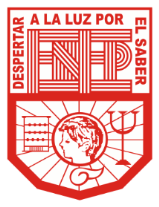 Competencias profesionales

Utiliza recursos de la investigación educativa para enriquecer la práctica docente, expresando su interés por la ciencia y la propia investigación. 


      Competencias del Curso

• Utiliza medios tecnológicos y las fuentes de información disponibles para mantenerse actualizado respecto a las diversas áreas disciplinarias y campos formativos que intervienen en su trabajo docente. 

• Observa y analiza con rigurosidad las diferentes dimensiones sociales que se articulan con la educación, la comunidad, la escuela y los sujetos que confluyen en ella.

 • Profundiza acerca de las relaciones entre la escuela y la comunidad, la gestión y organización institucional, así como en las interacciones pedagógicas que se desarrollan al interior del aula de clase
ENEP-F-ST19
V00/012016
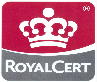 Unidades de aprendizaje


Unidad de aprendizaje I 
Escuela y comunidad: complejos procesos de vinculación



Unidad de aprendizaje II 
Prácticas y escenarios de gestión


Unidad de aprendizaje III 
Procesos de interacción pedagógica en el aula de clases
ENEP-F-ST19
V00/012016
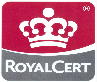 Unidad de aprendizaje I 

Escuela y comunidad: complejos procesos de vinculación

 Competencias de la unidad de aprendizaje

 • Utiliza medios tecnológicos y las fuentes de información disponibles para mantenerse actualizado respecto a las diversas áreas disciplinarias y campos formativos que intervienen en su trabajo docente.

 • Observa y analiza con rigurosidad las diferentes dimensiones sociales que se articulan con la educación, la comunidad, la escuela y los sujetos que confluyen en ella. 

• Profundiza acerca de las relaciones entre la escuela y la comunidad, la gestión y organización institucional, así como en las interacciones pedagógicas que se desarrollan al interior del aula de clase.
ENEP-F-ST19
V00/012016
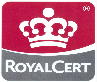 Unidad de aprendizaje I 

Escuela y comunidad: complejos procesos de vinculación

 Problema del contexto.

-Necesidad: La escuela y la comunidad presentan un sinnúmero de necesidades e intereses, esto implica reconocer que si bien la escuela tiene como punto de partida la propuesta curricular vigente, no es en sí misma la propuesta de contenidos la que sostiene la relación con las comunidades, los padres de familia y los estudiantes. De esta manera, las demandas y expectativas sociales de la comunidad y el logro de perfiles en la escuela  constituyen el punto medular sobre las problemáticas de vinculación con los padres, el desconocimiento de los fines educativos, la importancia de los padres en los procesos formativos,  por  tal motivo se coloca en el centro la compleja relación que se da entre la comunidad y la institución, además el desafío de lograr la convergencia de necesidades  socioformativas  de los hijos - alumnos.
Propósito: 
Describir, comprender y explicar con mayores argumentos la manera en que las escuelas se vinculan con la comunidad.
ENEP-F-ST19
V00/012016
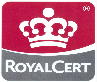 Secuencia de contenidos

Unidad de aprendizaje I 

Escuela y comunidad: complejos procesos de vinculación 
• La cultura de la comunidad y la cultura escolar: procesos de interacción. 
Cultura, tradición y saberes. 
Rituales comunitarios y escolares. 

• Formas de participación instituidas. 
Procesos de negociación. 
La presencia de la comunidad en la escuela. 

• Valoración social de la escuela en la comunidad. 
Reconocimiento social de la institución. 
Expectativas de la comunidad hacia la escuela.
ENEP-F-ST19
V00/012016
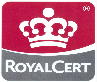 Unidad  de aprendizaje  II

Prácticas y escenarios de la gestión 

Competencias de la unidad de aprendizaje 

• Utiliza medios tecnológicos y las fuentes de información disponibles para mantenerse actualizado respecto a las diversas áreas disciplinarias y campos formativos que intervienen en su trabajo docente. 

• Observa y analiza con rigurosidad las diferentes dimensiones sociales que se articulan con la educación, la comunidad, la escuela y los sujetos que confluyen en ella. 

• Profundiza acerca de las relaciones entre la escuela y la comunidad, la gestión y organización institucional, así como en las interacciones pedagógicas que se desarrollan al interior del aula de clase
ENEP-F-ST19
V00/012016
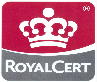 Unidad  de aprendizaje  II

Prácticas y escenarios de la gestión

Problema del contexto.
-Necesidad: El trabajo colaborativo es un procedimiento metodológico integrado en el modelo de gestión estratégica para alcanzar metas para las escuelas efectivas, se considera que algunos planteamientos de la política organizacional se encuentran desafíos originados por los distintos  intereses del colectivo docente, la comunicación efectiva, la concepción de autoridad (Directivo-personal docente), factores económicos, el tiempo o jornadas laborales en diferentes escuelas o niveles,  la multiplicidad de funciones técnico-administrativas, grupos numerosos, condiciones precarias de las escuelas, ausencia de tecnología, la violencia, las relaciones de poder, etc . Es una situación compleja por la que transitan las instituciones educativas  para alcanzar una nueva cultura organizacional, mejorar las relaciones interpersonales, el clima laboral, minimizar la resistencia al cambio, replantear la distribución de responsabilidades profesionales  por lo que es imprescindible  centrar el análisis y la comprensión en estos escenarios en la administración, procesos y prácticas de gestión en las instituciones de educación preescolar.  
 
Propósito: 
Analiza los modelos de gestión y la manera en que éste tiene incidencia en la conformación de escuelas efectivas
ENEP-F-ST19
V00/012016
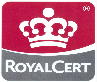 Unidad de aprendizaje II

Secuencia de contenidos 

• La gestión escolar: cultura y clima institucional. 
Gestión y equipo directivo. 
Planeación y modelo de gestión (formas de negociación, relaciones de poder, conflicto en las instituciones). 
Gestión de los recursos. 
Atención a la diversidad. 
Rutinas escolares que impactan a la gestión. 

• Características de las escuelas efectivas. 
Altas expectativas de desarrollo. 
Sistemas de evaluación de la gestión. 
Formas de satisfacción de las demandas de la comunidad. 

• Gestión para la mejora. 
- Proyectos de intervención e innovación.
ENEP-F-ST19
V00/012016
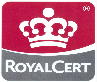 Unidad de aprendizaje III     Procesos de interacción pedagógica en el aula de clases


Competencias de la unidad de aprendizaje 

• Utiliza medios tecnológicos y las fuentes de información disponibles para mantenerse actualizado respecto a las diversas áreas disciplinarias y campos formativos que intervienen en su trabajo docente.

 • Observa y analiza con rigurosidad las diferentes dimensiones sociales que se articulan con la educación, la comunidad, la escuela y los sujetos que confluyen en ella. 

• Profundiza acerca de las relaciones entre la escuela y la comunidad, la gestión y organización institucional, así como en las interacciones pedagógicas que se desarrollan al interior del aula de clase.
ENEP-F-ST19
V00/012016
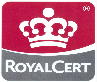 Unidad de aprendizaje III     Procesos de interacción pedagógica en el aula de clases

Problema del contexto.
-Necesidad:     El trabajo docente que se realiza al interior del salón de clases muestra una manera diferente de ser abordada según la concepción de cada educadora y como conciben los elementos que se establece en la práctica docente como los saberes previos , roles de alumnos y el maestro, ambientes de aprendizaje ,tipos de  interacción  ,organización del tiempo, el espacio, los recursos didácticos, materiales, humanos, económicos, técnicos, ,situaciones de aprendizaje, secuencia y estrategias didácticas, las actividades y estilos de aprendizaje y de enseñanza,( estrategias), las actitudes y aptitudes de los alumnos, la comunicación. El trabajo al interior de las aulas es muy compleja y diversa  desde las  interpretaciones, ideas y concepciones sobre la práctica docente paradigmas como   homogeneidad vs heterogeneidad, la escuela que enseña vs escuela que aprende así como la intencionalidad formativa
ENEP-F-ST19
V00/012016
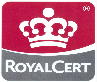 Unidad de aprendizaje III    
Procesos de interacción pedagógica en el aula de clases

Secuencia de contenidos 

• Las interacciones en la organización y gestión de la práctica docente en el aula. 
Ideas iniciales sobre el concepto de práctica docente. 
Las acciones en el aula: organización, actividades de aprendizaje y de enseñanza, 
     uso del espacio y tiempo, los recursos didácticos, entre otros. 
Procesos de interacción a partir de la práctica docente: 
     › Los saberes de los alumnos y el maestro. 
     › Las implicaciones del rol del maestro y los alumnos. 
     › La comunicación como mediación entre las interacciones.
     › Actitudes y aptitudes. 
     › Ambientes de trabajo en el aula.
     › Diversidad e inclusión educativa. 
• Comprensión e interpretación de la práctica docente. 
Tipos de interacciones en el aula. 
Los estilos de enseñanza y aprendizaje y su relación con el saber. 
La significación de la práctica docente: una mirada subjetiva e intersubjetiva.
ENEP-F-ST19
V00/012016
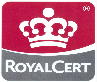 Cursos  que anteceden

El sujeto y su formación profesional como docente
Psicología del desarrollo infantil
Historia de la educación en México
Panorama actual de la educación básica en México
Pensamiento cuantitativo
Desarrollo físico y salud
Las TIC en la educación
Observación y análisis de la practica educativa
ENEP-F-ST19
V00/012016
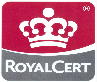 Cursos  subsecuentes

Adecuación curricular
Ambientes de aprendizaje
Desarrollo del pensamiento y lenguaje en la infancia
Procesamiento de  información estadística
Acercamiento a las ciencias naturales en el preescolar
Ingles A1
Iniciación  al trabajo docente.
ENEP-F-ST19
V00/012016
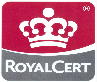 Relación de la materia con cursos del mismo semestre

Planeación educativa
Bases psicológicas del aprendizaje
Practicas sociales del lenguaje
Forma espacio y medida
Exploración del medio natural en el preescolar
La tecnología informática aplicada a los centros escolares
Observación y análisis  de la practica escolar
ENEP-F-ST19
V00/012016
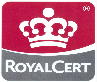 Bibliografía básica

Unidad I
Carbonell, J. (2002). La aventura de innovar. En El cambio en la escuela. Madrid: Morata, pp. 103-111. 
Dabas, E. (2003). Redes sociales, familias y escuela. Buenos Aires: Paidós. 
Delval, J. (2001). Aprender en la vida y en la escuela (2a ed.). Madrid: Morata, pp. 80-112. Geertz, C. (2001). La interpretación de las culturas. Barcelona: Gedisa, pp. 19-40. 
Giménez, M. G. (2008). La teoría y el análisis de la cultura. Cultura y representaciones sociales. México: Conaculta. 
Imbernón, F. (coord.) (2005). Vivencias de maestros y maestras. Barcelona: Graó. 
Mercado, E. (2007). Ser maestro. Prácticas, proceso y rituales en la escuela normal. México: Plaza y	Valdés,	pp.45-99. 
Santos, M. A. (2006). La escuela que aprende. Madrid: Morata, pp. 23-49.
Otros recursos 
Seguimiento del caso o problemática (evidencia de aprendizaje del curso Observación y análisis de la práctica educativa). Registros de observación. Guión de entrevista.
ENEP-F-ST19
V00/012016
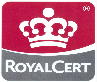 Bibliografía básica
Unidad  II

Espeleta, J. y Furlán, A. (comps.) (2004). La gestión pedagógica de la escuela. México: Ediciones unesco. 
Fernández, E. M. (1995). La profesión docente y la comunidad escolar. Crónica de un desencuentro. Madrid: Morata, pp. 108-178. 
Greco, M. B. (2007). La autoridad (pedagógica en cuestión). Una crítica al concepto de autoridad en tiempos de transformación. Rosario: Homo Sapiens. 
Huguet, C. T. (2006). Aprender juntos en el aula. Una propuesta inclusiva. Barcelona: Graó. Jackson, Ph. (2001). La vida en las aulas. Madrid: Morata, pp. 79-120 y 149-188. 
Namo de Mello, G. (1998). Nuevas propuestas para la gestión educativa. México: sep (Biblioteca del Normalista). 
Romero, C. (2008). Hacer de una escuela, una nueva escuela. Evaluación y mejora de la gestión escolar. Buenos Aires: Aique. 
Santos, M. Á. (2000). La luz del prisma. Para comprender las organizaciones educativas. Málaga: Ediciones Aljibe. 
(2006). La escuela que aprende. Madrid: Morata.
(2006). Enseñar o el oficio de aprender: organización escolar y desarrollo profesional. Rosario: Homo Sapiens.
ENEP-F-ST19
V00/012016
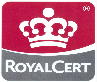 Bibliografía básica
Unidad  III

Bazdresh, M. (2000). Vivir la educación, transformar la práctica. México: sej, pp. 13-66. 
Bernstein, B. (1997). La estructura del discurso pedagógico. Madrid: Morata, pp. 72-99. 
Goffman, E. (1995). Estigma. La identidad deteriorada. Argentina: Amorrortu editores, pp. 11-56. 
Hargreaves, A. (2005). Profesorado, cultura y posmodernidad. Cambian los tiempos, cambia el profesorado. Madrid: Morata, pp. 119-164 y 187-234. 
Huguet, T. (2006). Aprender juntos en la escuela. Barcelona: Graó. 
Mora, M. E. et al. (2003). La práctica y las acciones educativas, objeto construido y sus referentes conceptuales nacionales e internacionales. En Piña, J. M., Furlan, A. y Sañudo, L., Acciones, actores y prácticas educativas. México: comie, pp. 189-211. 
Tardif, M. (2009). Los saberes del docente y su desarrollo profesional. Madrid: Narcea, pp. 22-42. 
Zabala, A. (2005). La función social de la enseñanza y la concepción sobre los procesos de aprendizaje. En La práctica educativa. Cómo enseña. Barcelona: Graó, pp. 25-35.
Otros recursos 
Bovaira, F. (Productor), & Cuerda, J. L. (Director). (1999). La lengua de las mariposas [Película]. España: Sociedad General de Televisión (Sogetel). 
Camino, J. (Director). (1967). Mañana será otro día [Película]. España: Tribidabo Films, S. A. 
Relato autobiográfico, evidencia de aprendizaje del curso El sujeto y su formación profesional como docente. 
La videograbación de la clase observada.
ENEP-F-ST19
V00/012016
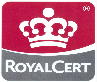 Evidencias de aprendizaje por unidad y global con su respectiva rúbrica
Evidencias  Unidad I
•	Mapa	conceptual.
•	Cuadro	comparativo.
•	Guion de entrevista 

Unidad II
•	Organizador gráfico con	 las categorías teóricas y dimensiones de la  
             gestión escolar.
•	Instrumentos de observación  y	entrevistas.
•	Escrito que detalle las características y dimensiones de la gestión escolar.

Unidad III
•	Reflexión escrita sobre	el concepto de práctica docente. 
•	Reporte explicativo de las acciones que	identificó en el análisis de las sesiones   
             videograbadas de la práctica docente.
•	Escrito	reflexivo que explique la	 interpretación y la significación que le da a algún 
             aspecto de la práctica docente observada.
ENEP-F-ST19
V00/012016
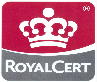 Fechas de evaluación 

20 al 24 de Marzo    primer examen institucional
22 al 26 de Mayo     segundo examen institucional

 jornadas de observación

6, 7 , 8  de Marzo

26, 27, 28 de Abril

19, 20, 21 de Junio

26 de junio                  Entrega de evaluación global
3 al 7 de Julio              Exámenes de recuperación
ENEP-F-ST19
V00/012016
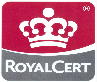 Criterios de evaluación

Examen institucional                      30%

Trabajos escritos Evidencias         30 %

Portafolio                                        20 %

Exposición y participación              20%

Examen institucional  calificación mínima 6 para tener derecho a promediar los otros criterios de evaluación
La calificación de la evaluación global  se determina por el promedio de las calificaciones de  los periodos de evaluación  (50%)  y la calificación del trabajo para la evaluación global  (50%)

Se puede tener derecho a examen de recuperación cuando se reprueba solo un examen
Dos pasa directa a examen extraordinario.

La calificación mínima del examen de recuperación  es 6
La calificación máxima del examen de recuperación es 7
ENEP-F-ST19
V00/012016
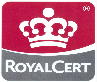 Reglamento y acuerdos internos
Reglamento y acuerdos internos:

La evaluación global  es una condición para presentar examen extraordinario
 Acuerdos:
Asistir  a la clase 
Llegar puntual a las sesiones de clase   (3 retardos equivalen a 1 falta)
Cumplir con las tareas, trabajos y materiales. 
Realizar revisión de la bibliografía
Realizar  búsqueda y registro de información
Participar en clase 
Entregar en tiempo y forma  los trabajos escritos
Mostrar respeto a  sus compañeras  
Evitar el consumo de alimentos en la clase
Tener ordenado y completo el portafolio
Contestar los cuestionarios en plataforma escuela en red
  A las alumnas que cumplan los acuerdos se les otorga las décimas en su calificación
ENEP-F-ST19
V00/012016
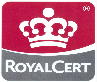 Gracias
ENEP-F-ST19
V00/012016
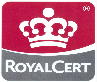